The Palliative Care Approach and
End of Life Care
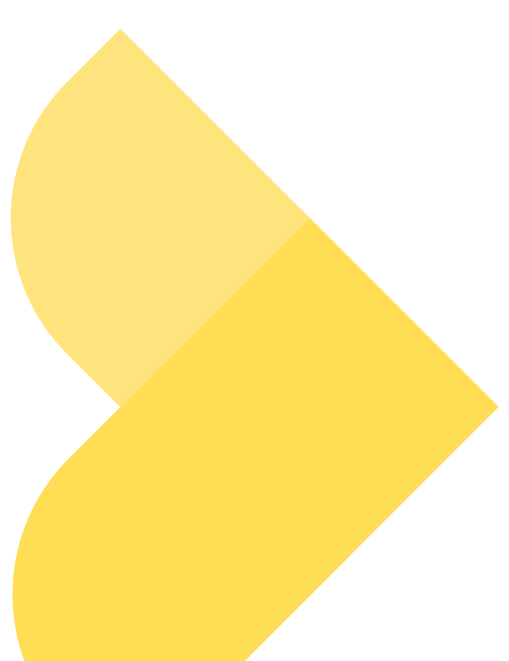 Susan Shea BScN, MScN, NP-PHC Nurse Practitioner Lead
November 21, 2024
Defining “Palliative Care”
How would you define “Palliative Care”?
What is Palliative Care?
Palliative Care aims to relieve suffering and improve
the quality of living and dying in those residents diagnosed with a progressive, incurable illness.

Palliative care can occur concurrently with active care
Palliative care applies to all ages
Palliative care constitutes active care
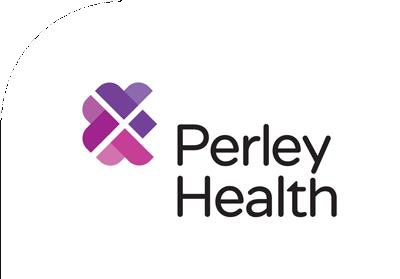 What Does Palliative Care Do?
Palliative care addresses:
Physical, psychological, social, and spiritual needs
Loss, grief and bereavement
Preparation and management of life closure and the dying
process

It may complement and enhance disease-modifying therapy, or it
may become the total focus of care

It is most effectively delivered by an interdisciplinary team
Quality of Life (QOL)
[
Palliative care aims to improve the QOL of residents facing a life-threatening disease as well as that of the family caregivers enduring it by:

Addressing and managing symptom concerns
Enhancing communications about their decision-making needs

Growing numbers of studies suggest that palliative care has a positive effect on many clinical outcomes, including symptom distress, quality of life, satisfaction, and survival. Higginson et al (2003), Zimmerman et al (2008) and Temel et al. (2010)
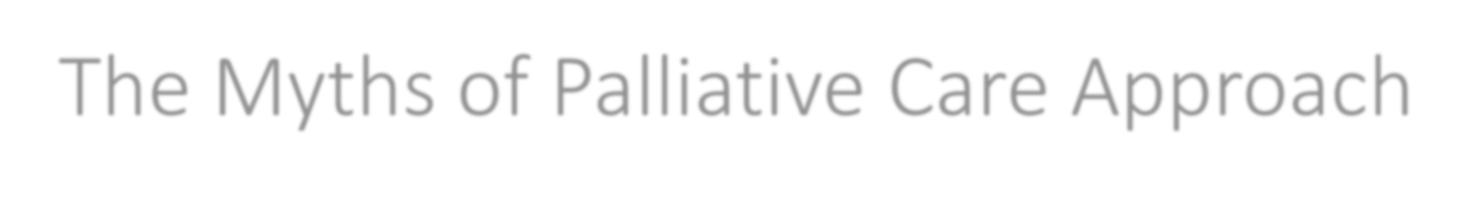 The Myths of Palliative Care Approach
End-of-Life Care only

Only for patients with the “big C” (cancer)

There is “no hope”

“TLC” or “Hand holding”

“Active treatment” stops
Palliative Care Approach vs	End of Life
A Palliative Care Approach is offered to all residents who are admitted to a long-term care home. If focuses on a holistic approach to manage symptoms, optimize health and improve quality of life.

End of Life: this is when the resident has transitioned to the last few
days or weeks of life.
Early Palliative Care
Early palliative care can improve quality of life, decrease depressive symptoms, and prolong life in patients with metastatic cancer.

Temel JS, Greer JA, Muzikansky A, et al. Early palliative care for patients 	with metastatic non–small-cell lung cancer. N Engl J Med. 2010;363:733- 	742.
Hospice Palliative Care: CHPCA Model
Illness trajectory
More predictable in cancer, ALS, dementia
Less predictable in AIDS, lung & heart diseases
End of Life Care
Terminal phase
Therapy to cure or control disease
Palliative Care
Approach
Bereavement care
Diagnosis made of life-limiting illness
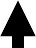 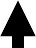 Illness trajectory
Death
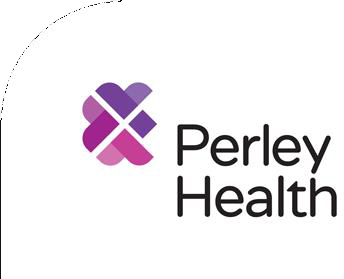 Pallium, 2002
Illness Trajectory: Dementia & Frailty
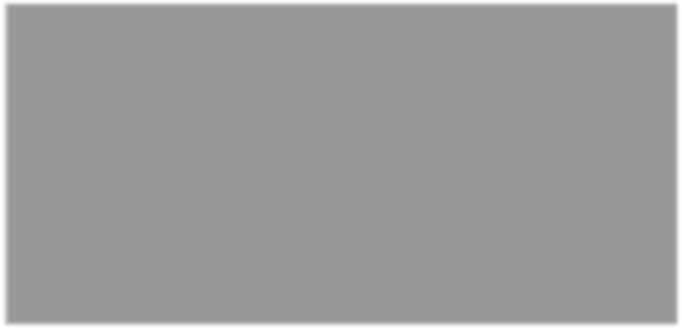 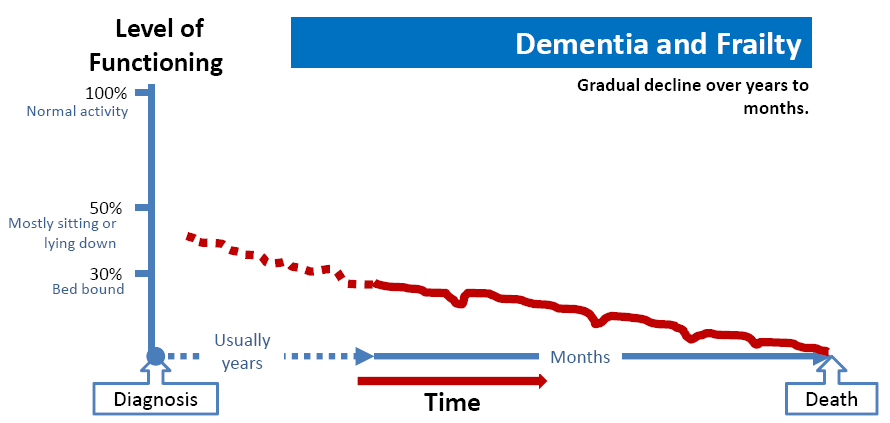 Illness Trajectory: End Organ Failure
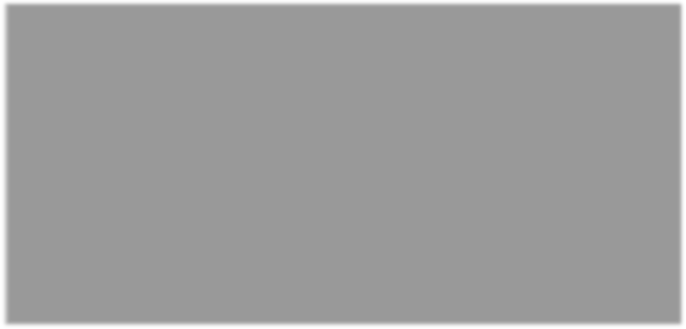 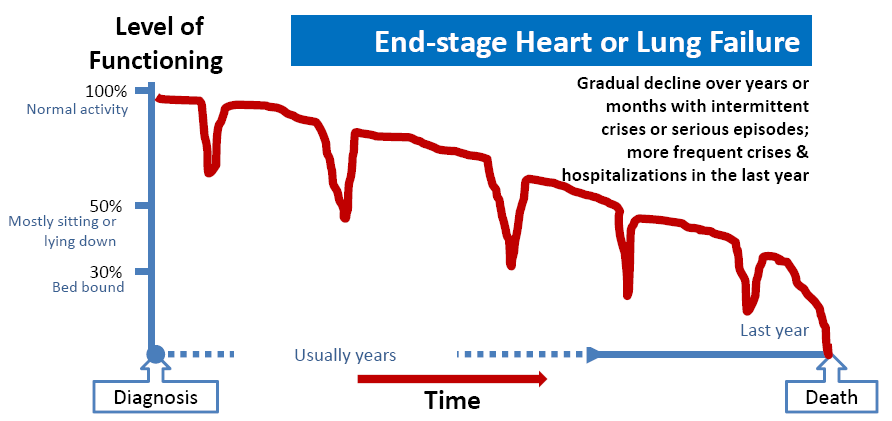 Illness Trajectory: Advanced Cancer
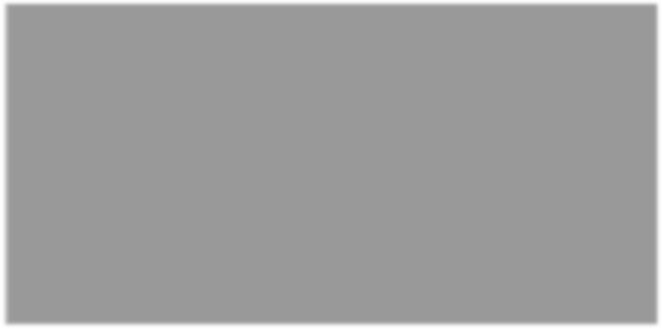 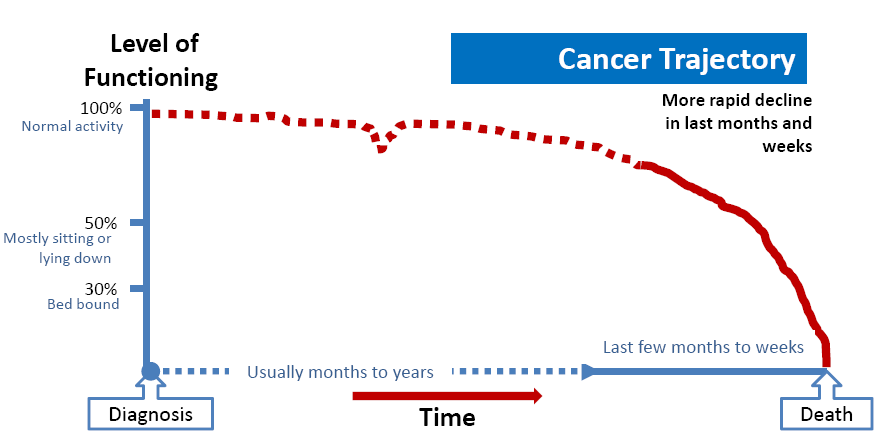 What do residents and families want?
Achieving adequate pain and symptom management
Avoiding inappropriate prolongation of dying
Achieving a sense of control
Relieving burden
Strengthen family relationships
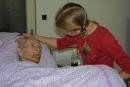 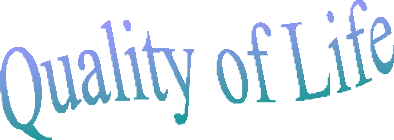 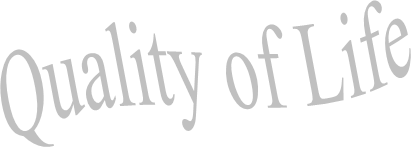 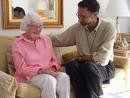 ADVANCED CARE PLANNING (ACP)
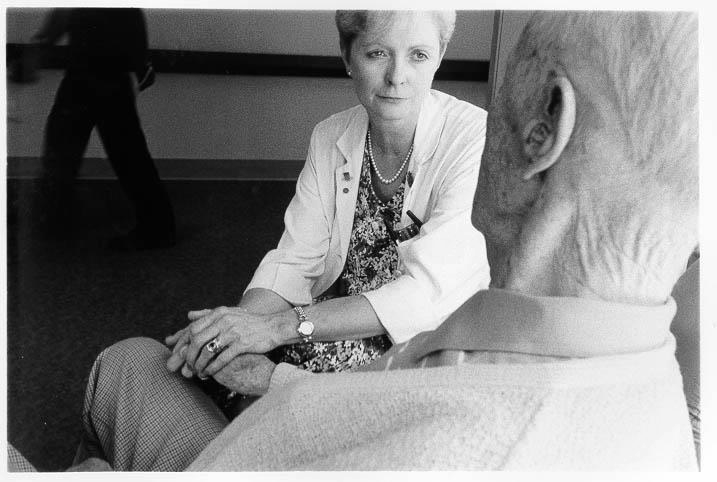 Goals of Care Include:
Determine the Resident’s wishes regarding the following:
If they wish to be transferred to the hospital for an acute medical condition
Who is their designated POA/SDM for health and finances
Have they completed a Will
Setting up funeral arrangements and notifying home or funeral home
Determining treatment options:	CPR or No CPR
Medical treatment preferences
Personal preferences at end of life
Specific religious or cultural practices at end of life or after death?
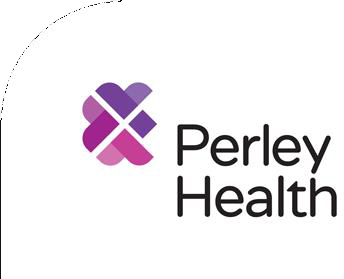 Why is ACP Important?
For the residents:
Fosters personal resolution, helps lessen anxiety about the future
Ensures that wishes are known and will be followed For the family and caregivers:
Empowers the substitute decision-maker with confidence
Helps avoid disputes among family members
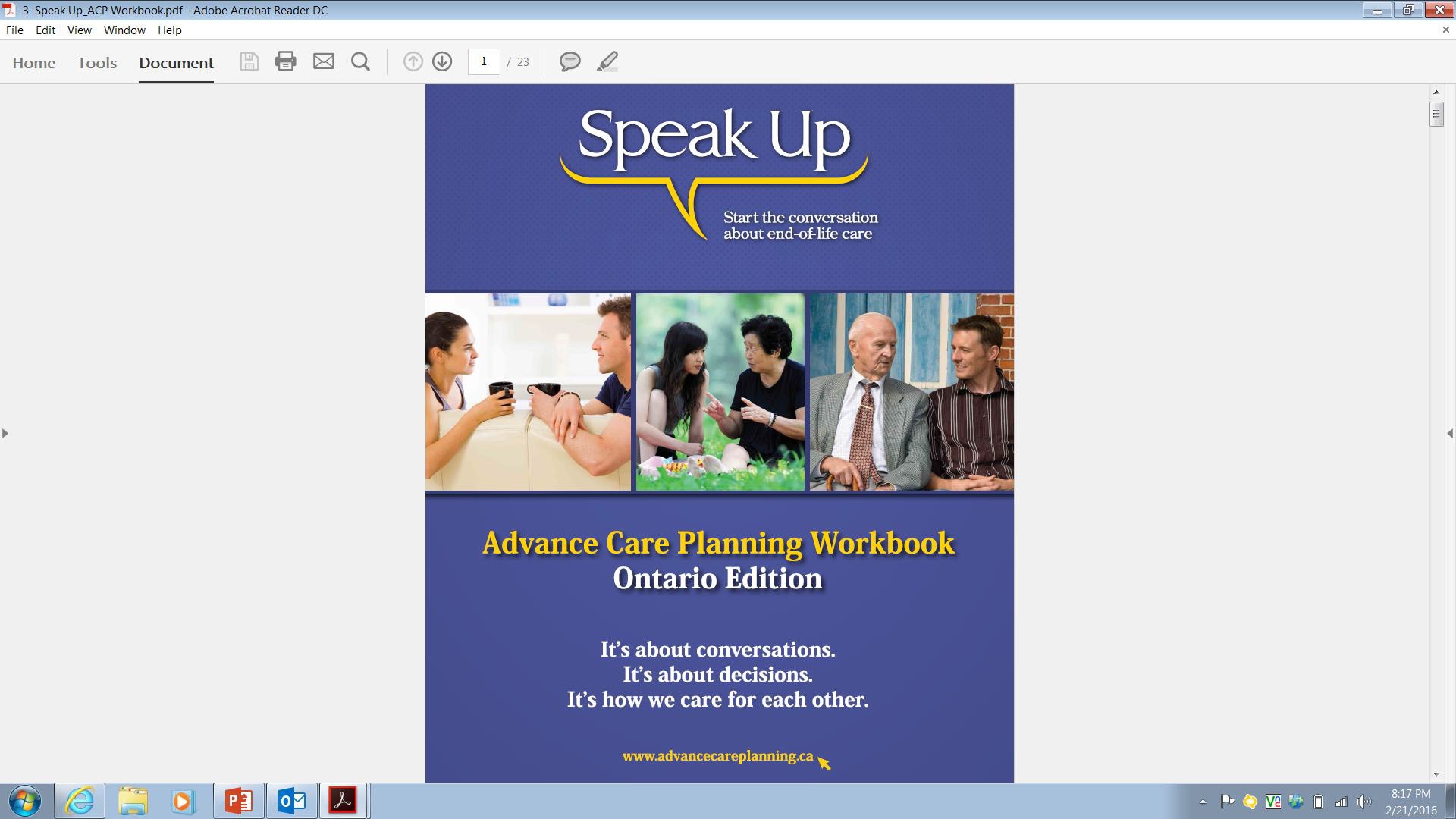 Resident & Family Education
Education on likely course of illness, symptoms and possible complications:

Decreases natural fear and anxiety of the “unknown”
Develop a plan to alleviate or control symptoms
Facilitates decision-making and helps plan for future
Dispels myth that dying = unavoidable suffering
n Champlain CCAC
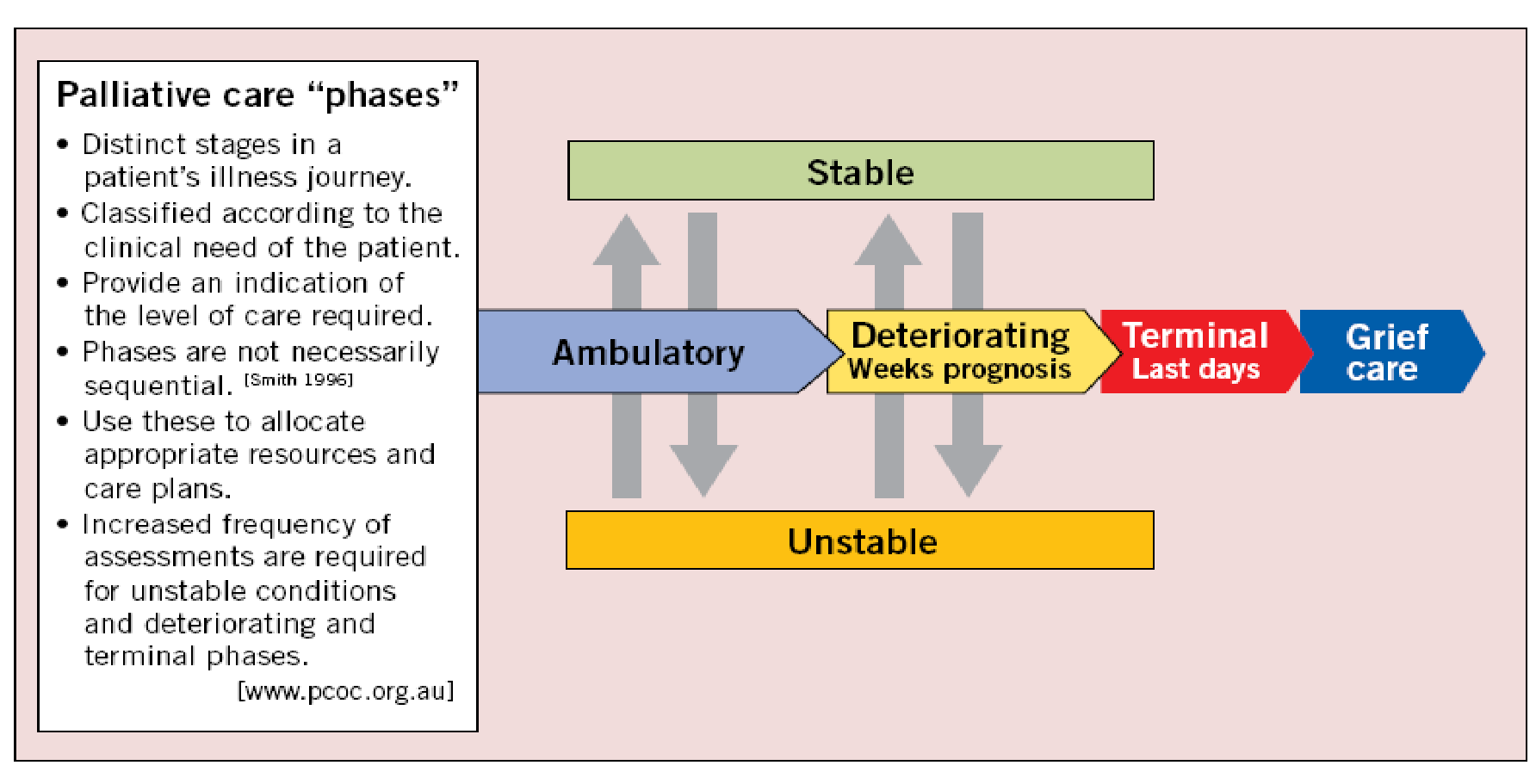 Transitional
2 roads to death
THE DIFFICULT ROAD
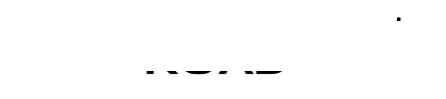 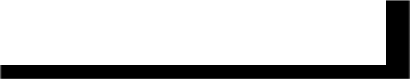 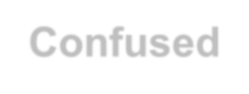 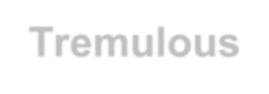 Confused
Tremulous
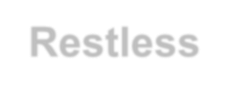 Restless
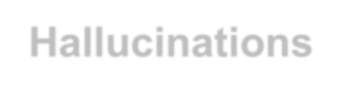 Hallucinations
Normal
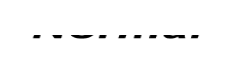 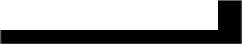 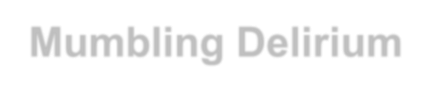 Mumbling Delirium
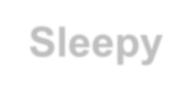 Sleepy
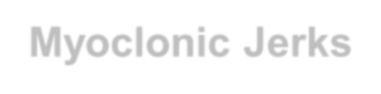 Myoclonic Jerks
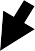 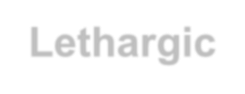 Lethargic
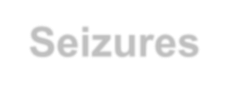 Seizures
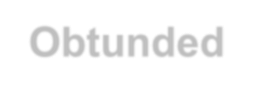 Obtunded
THE USUAL
ROAD
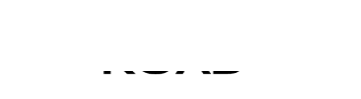 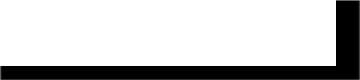 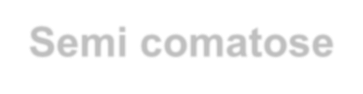 Semi comatose
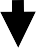 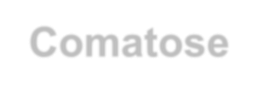 Comatose
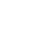 Dead
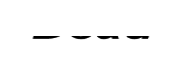 Champlain CCAC
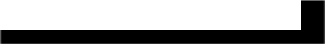 WHAT ARE THE COMMON SYMPTOMS AT END OF LIFE?
n
Physiologic changes during the EOL process
Increasing weakness and fatigue


Decreasing appetite and	intake


Neurologic dysfunction
Weakness & Fatigue
Sleeping more with increased generalized fatigue
Decreased ability to move
Joint position fatigue
Increased risk of pressure ulcers
Increased need for care
increased need for support with completing activities of
daily living (dressing, eating, bathing)
assistance with turning, repositioning, getting out of bed
Supportive Actions:
Two person assist/pivot to chair beside bed
If too weak, then place in	a hospital bed with air mattress and reposition every two to three hours
Place pillows between knees and under arms, make a tent over feet
Massage body with creams and Voltaren jel to relieve discomfort
Check brief regularly and change as needed
Provide Tylenol for muscle discomfort.
Decreasing appetite	& food intake
Fears:	hunger, starvation
Reminders:
Slow decline over many months in appetite and intake.
Eating by route.
Food may be nauseating
Change in metabolism of food (cachexia syndrome) which
can cause muscle and weight loss
No hunger pains
Risk of aspiration
Decreasing fluid intake
Fears: dehydration, thirst

Reminders:
–dehydration does not cause distress or discomfort
It can cause blood pressure reduction
primary issue of dehydration is dry mouth therefore
requires	frequent mouth care
	Use of artificial saliva products, lozenges to moisten mouth
Changes causing reduced intake :
As individuals get closer to the end of their life, they can have increased difficulty swallowing (Dysphagia)

If this is noted, then minced/soft foods then progresses to thickened fluids
are introduced, to help the individual to swallow safely.

When an individual cannot swallow safely (sustained coughing and choking during or after food ingestion) then their oral intake needs to be held to avoid the development of aspiration pneumonia. Feeding only when able to swallow safely. Providing ice chips as needed. This occurs at end of life.
Supportive Care:
Mucosa / conjunctiva care:
Provide frequent mouth care to moisten mucous membraines
Ice chips – if able to swallow safely
Monitor for oral candidiasis/fungus (white plaques in mouth or growth on tongue) – will be treated with antifungal suspension
Use of artificial saliva substitutes
i.e. Moistir or Biotene spray – obtained OTC
Keep lips moist with Vaseline or lip balm
Artificial tears for eyes application as needed
Neurologic dysfunction
Decreasing level of consciousness
Increased fatigue and sleeping for long periods of time
Can develop increased confusion and agitation
Changes in respiration such as increased rate and holding 	breath for short periods (apnea)
Loss of ability to swallow (dysphagia)
Loss of sphincter control (incontinence)
Dysphagia: Loss of ability to swallow
Loss of gag reflex
Buildup of saliva and secretions
Treat with medications to help reduce/dry up secretions:
– Atropine 1% drops to mouth
– Scopolamine or Glycopyrrolate subcutaneous injections at end of life
Allow for natural drainage by repositioning
Suctioning is invasive, can cause injury and is not necessary
	Sound of gurgling more distressing for family but not for individual (like snoring)
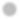 Loss of sphincter control
Incontinence of urine or stool
Urinary retention – may require catheter insertion
Use of briefs
Absorbent pads, surfaces
Decreasing blood perfusion and circulation
To skin – possible development of skin ulcers due to reduced 	blood circulation
Increased heart rate – normal expected change at EOL
Reduction of blood pressure- normal expected change at EOL
Cooling	of hands, legs and feet with some bluish tinge 	(cyanosis or mottling)- expected change
Diminished urine output
At End of Life, vital sign monitoring is stopped, since treatment 	or cure is not possible.
Final transition to unconscious state
Supportive Actions:
Speak to the individual (hearing is the last sense)
Gently touch the individual
Create a peaceful environment
If they liked music, play the music the individual liked within their room
Nurse will provide medications for symptom management through a 	subcutaneous line.
No medication prescribed will prolong life or hasten death
Medications are for symptom management only
Pain at End of Life	(EOL)
Myth: EOL there is increased pain

This is not true…if an individual has been pain free during their illness they will most likely will remain pain free.

 Assessment for behavioral signs of pain in the unconscious patient
Grimacing or moaning	(when being moved)
Incident (with movement) vs. rest pain
Guarding an area

Not all moaning at end of life indicates pain (some individuals are
naturally louder)
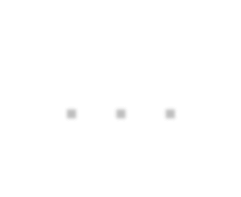 Preparing for the last hours of life . . .
Time course unpredictable

Calm, quiet and peaceful environment

Anticipate need for medications, equipment, supplies and total care

Notify essential family members of pending death and provide time for them to 	visit before death

Contact funeral home in preparation. Provide number of Funeral home to 	nursing staff.
Ask questions if uncertain.
Last Hours to Days	- Symptom Summary
Semi-comatose
Change in breathing pattern
Cool feet and hands, warm stomach- wrap areas in blankets
Unable to safely swallow- no food or water, but frequent mouth care
Increased oral secretions- receive medications to dry secretions
Inability to urinate- may require a foley catheter
Receiving subcutaneous medications for pain, control secretions and to mildly sedate
Perley Services Provided at End of Life
Palliative Care Specialist Team
Spiritual Counselor or Catholic Priest visit
Occupational Therapist
Music Therapy
Palliative Volunteer Visitors
Palliative Cart
Palliative Care Consultants: Regional Palliative Consultation Team
Medications Used to Manage Symptoms at
End of Life
Insertion of Subcutaneous line
Provision of the following medication via the subcutaneous line if required
Opioids–for pain and shortness of breath management
Hydromorphone or Morphine
Anti-psychotics and Benzodiazepines– to treat anxiety/Sedation:
Nozinan or Haldol (longer acting)
Midazolam ( shorter acting)
Anticholinergic – to reduce oral secretions
Scopolamine or Glycopyrrolate
Antipyretic- to reduce fever or chills
Acetaminophen (Tylenol) provide per rectum
Once a resident has died…
Our aim for the resident to have a peaceful death
To provide support to families and caregivers during this difficult time
The physician or nurse practitioner will complete the death
certificate and forward it the funeral home
The funeral home will contact the POA regarding details of the funeral and burial or cremation.
Families can return the next day to gather their loved one’s belongings
Flags are put to half mast when a veteran resident dies and they are draped with a Canadian Flag when leaving the home.
Ottawa Grieving Resources
Bereavement Support and Education Ottawa:
Phone: 613-858-3113
E-mail: Info@griefsupportottawa.ca

Hospice Care Ottawa:
613-591-6002 ext. 29

BFO Ottawa- web\: bfo-Ottawa.org

Bereaved Families Of Ontario Ottawa Region – 613-567-4278
In Conclusion…
Palliative care is focused on symptom management, help optimize quality of life and prepare the resident and family for a good death

“You matter because you are you. You matter to the last moment of your life and we will do all we can not only to help you die peacefully, but also to live until you die.”
Dame Cicely Saunders,
Founder of the Hospice Movement & Palliative Care


Thank you.
Questions?
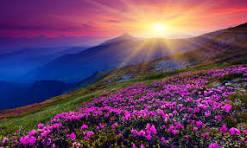